תכונות אופי
משהו שירים לו את המוטיבציה
משהו שיוריד לו את המוטיבציה
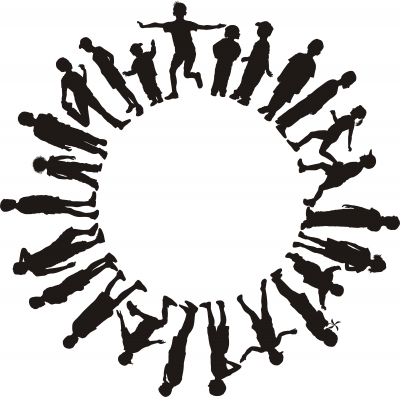 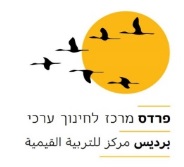 חיברות 
הצורך להשתייך לחבורה
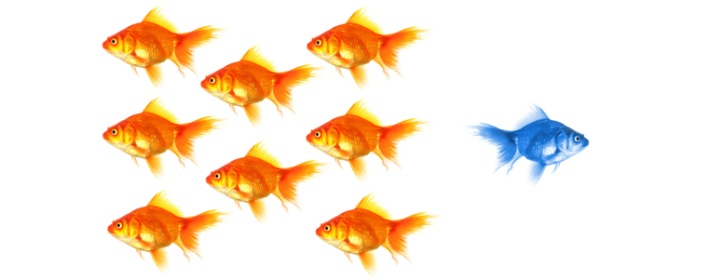 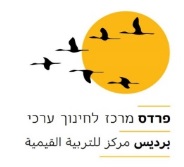 אוטונומיה 
 הצורך בעצמאות
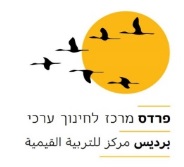 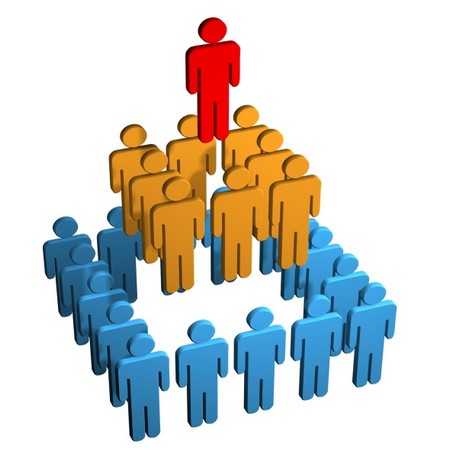 סטטוס
  הצורך להיות חשוב
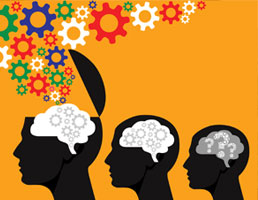 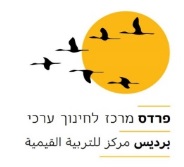 סקרנות 
 הצורך לדעת
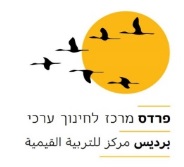 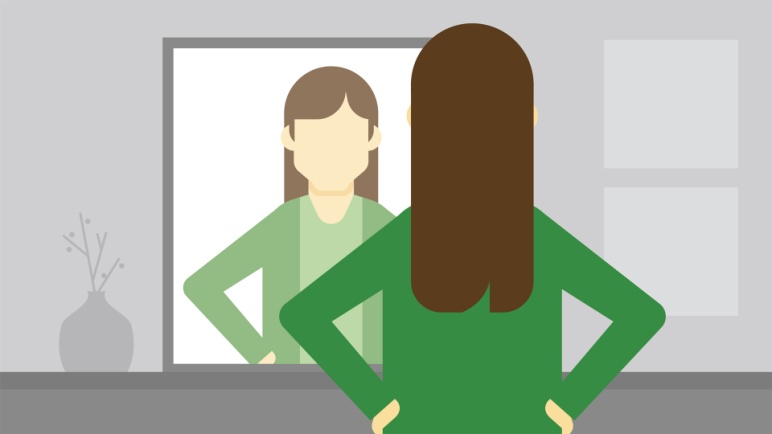 תקיפות 
הצורך לתבוע זכויות
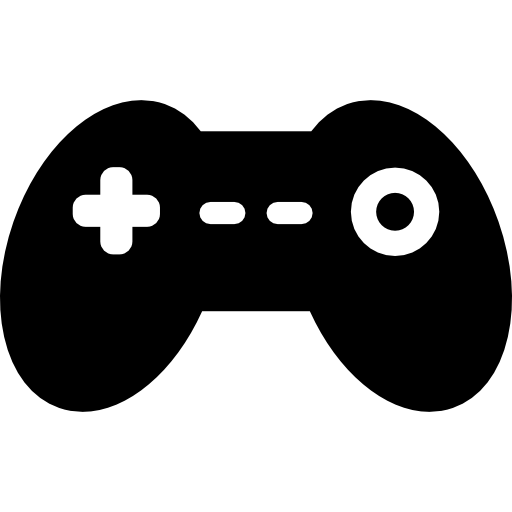 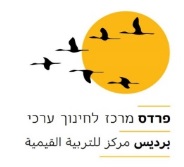 כוח 
  הצורך בשליטה
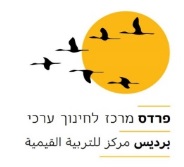 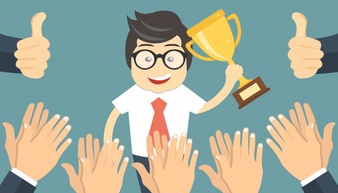 הכרה           הצורך באישור מבחוץ
השתייכות 
הצורך להיות 
שייך למשהו גדול ממך
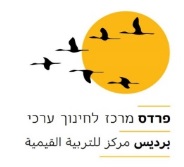 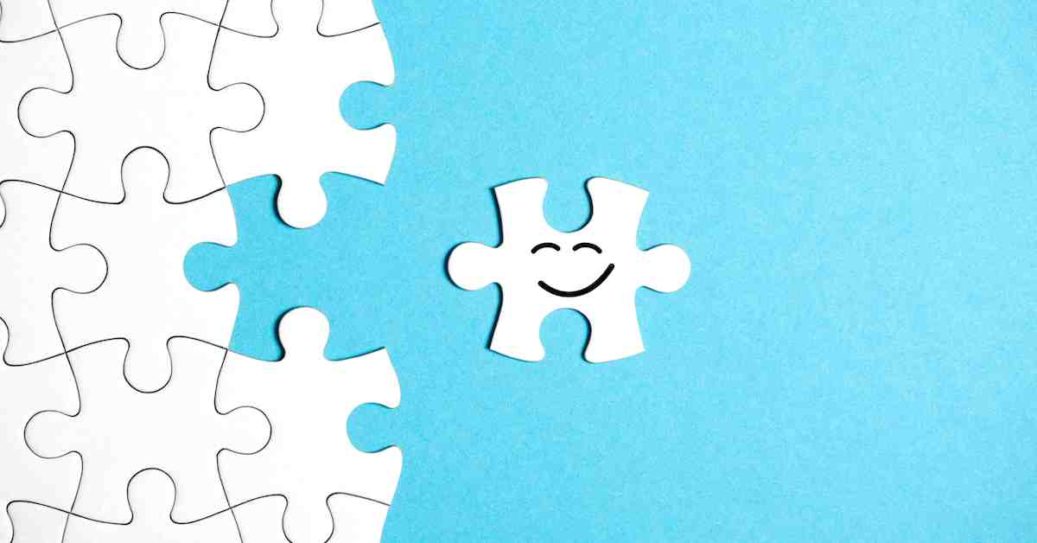 ביקשת ממנו לארגן יום גיבוש לצוות
שכחת לציין את יום ההולדת שלו
עשית בתחילת השנה "פעילות חלומות" בצוות ודאגת שיש לו מקום לממש את החלום שלו
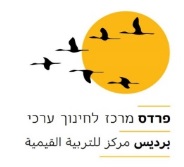 אתה כמעט תמיד נותן לו להיות מקום שני ולא הדמות המובילה.
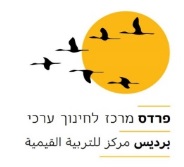 לתת לו להציג בפני הקבוצה משהו מוצלח שהוא פיתח או קידם.
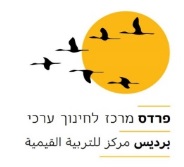 במקום מרכזי תלית תמונות קבוצתיות מאירוע שהוא לא היה בו והוא לא נמצא בתמונות.
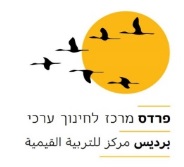 נתת לו להעביר לשאר הקבוצה משהו בתחום שהוא מתעניין בו ויכול להיות רלוונטי לשאר
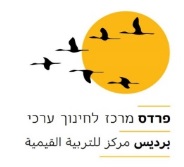 כתגובה לשאלה ששאל, במקום מתן הסבר נתת לו תחושה של "ככה זה אצלנו"
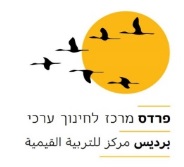 "להנחית עליו" שהשבוע בסוף מבטלים את מה שתכנן
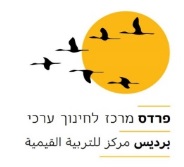 במקום להיות בתפקיד השוטר- נתת לו להוביל תהליך גישור בתוך הקבוצה
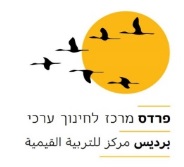 הפרת את דבריו בזמן שהוא עמד במרכז
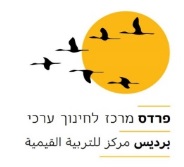 בערב הוכרה, פרגנת לו בפומבי מול כולם
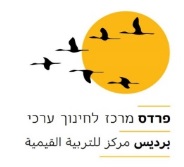 הוא פרסם תמונה של משהו שעשה ושכחת לכתוב "כל הכבוד"
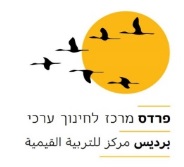 שלחת אותו להיות הנציג בכנס איזורי/ ארצי
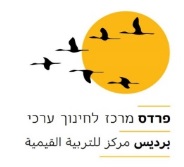 לא חשבת איתו על  תוכנית עבודה רב שנתית אין חזון רחב, רק מהרגע לרגע...